The rise of cognitive factors
The end of behaviorism was not dramatic or sudden. Instead, the various behavioral theories were slowly being replaced with more dynamic, and usually more accurate, cognitive explanations of human behavior.
Early attempts at incorporating cognitive  factors in the acquisition of new behaviors, “Social Learning Theories,” is a clear example of how cognitive approaches replaced behavioral approaches to learning.
Social Learning
The Social Learning Theory movement started at Yale in 1930s, where Clark Hull was head of psychology.
Hull proposed that Freudian “inner conflicts” could be explained by his drive-reduction theory reinforcement.
Essentially, the first social learning theories were explanations of personality and social skills using trial-and-error-learning principles.
Social Learning (cont.)
Dollard (anthropologist) and Miller (psychologist), two professors at Yale, incorporated Hull’s drive reduction theory of reinforcement and proposed social learning as a form of “instrumental” conditioning.
A “leader” acts normally, and an “imitator” follows the leader (… in brackets)
Drive – Internal motivators
Cue – Environment (observing leader)
Response – Behavior (matching leader)
Reward – Conditioning (learning)
Miller and Dollard’s Model
An instrumental model of social learning
LEADER (Jim)                                         IMITATOR (Bobby)l
Drive                          Appetite for candy                           Appetite for candy                                 Drive
 
 
 
Cue                            Father’s footfalls                               Sound/sight of Jim running                   Cue
 
 
 
Response                  Running <------MATCHED--------Running                                             Response
  
 
 
Reward                      Eating candy                                     Eating candy                                        Reward
DEPENDENT
Figure 14-8: Miller an Dollard’s model of matched-dependent behavior
Modified from Miller & Dollard, 1941, p. 96.
Albert Bandura (1925 -       )
Our first still-alive iconic figure.
He was impressed by Miller and Dollard’s “matched dependent” behavior theory, but also saw several problems with this explanation.
According to their theory, modeling of behavior does not take place unless the observer imitates the model’s behavior and is rewarded for doing so.
Observational Learning: Bandura’s Response to Miller and Dollard
Observational learning, or “modeling,” according to Bandura occurs when  one person learns by observing the behaviors – including results of those behaviors – of others.
Consistent with Tolman’s theory of purposeful behavior, Bandura took the cognitive approach that learning occurred without a behavioral trial-and-error phase.
Bandura’s theory is supported by numerous empirical studies on observational learning. The “bobo-doll” studies are the most famous.
The bobo-doll
They have a weight at the bottom, making them “pop-up” when they get knocked over.
Bobo-dolls are inflated air-bags, about three feet tall.
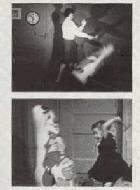 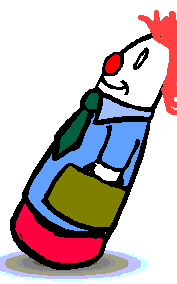 The bobo-doll studies
In the first studies, Bandura made a video of a young female student beating up the bobo doll. This included specific acts, such as saying “sockeroo” when hitting the doll.
Bandura showed the film to kids, then let them play in a room which had a bobo doll. The children imitated the model’s behavior very precisely.
At first, the bobo doll studies showed that behavioral approaches to learning did not fully explain  modeling. Subsequent studies, however, were made more complex, and more revealing.
Bobo doll studies (cont.)
Bandura changed many parts of the presentation of the bobo-doll videos to the kids. This included rewards and punishments of behavior, using different ages and genders, and in one case, using real people as bobo dolls.
Some specific findings:
	> punishment caused a slight decrease in modeling
	> rewards did not increase modeling
	> Similarities between the model and observer, particularly same-gender, increased the modeling behavior.
The significance of these findings was profound …
Social Learning Theory
Bandura concluded that his studies showed four underlying factors of modeling behavior:
1.  Attention is needed for learning to occur, and the findings fit logical assumptions.
The model can increase attention by being colorful, dramatic, etc.
Distractions can be internal (sleepy, hyper) and external (competing stimuli).
Social Learning Theory
2.  Retention, the second factor, was the ability to retain the information. Mental images and verbal descriptions (cognitive abilities) improved the ability to retain  observed behaviors.
Social Learning Theory
3.  Reproduction – Going “beyond daydreaming,” the person must translate the images and mental descriptions into real behaviors. 
We must be able to imitate the behavior. It is hard to model a basketball player’s slam-dunk.
If we can imitate the behavior, we can improve our “performance” by mere mental rehearsal of the behavior. (cognitive rehearsal)
Social Learning Theory
4.  Motivation – Even with the other three factors of modeling kicking in, behavior will not be imitated unless a motive is present. E.G., past reinforcement (from basic behaviorism)
Promised reinforcement – imagined
Vicarious reinforcement – model is reinforced
Reinforcement is better than punishment, as punishment can “backfire.” 
This distinguishes learning from behavior.
Matching Patterns
ATTENTIONAL PROCESSES
RETENTION PROCESSES
PRODUCTION PROCESSES
MOTIVATIONAL PROCESSES
MODELED EVENTS

       Salience
       Affective Valence
       Complexity
       Prevalence
       Accessibility
       Functional Value







OBSERVER ATTRIBUTES

   Perceptual  Set
   Cognitive Capabilities
   Cognitive Preconceptions
   Arousal Level
   Acquired Preferences
COGNITIVE CONSTRUCTION

   Symbolic Coding
   Cognitive Organization

REHEARSAL
   Cognitive
   Enactive





OBSERVER ATTRIBUTES
   Cognitive Skills
   Cognitive Structures
REPRESENTATIONAL GUIDANCE

   Response Production
   Guided Enactment

CORRECTIVE ADJUSTMENT 

   Monitoring of Enactments
   Feedback Information
   Conception Matching


OBSERVER ATTRIBUTES
   Physical Capabilities
   Component Subskills
EXTERNAL INCENTIVES
   Sensory
   Tangible
   Social 
   Control

VICARIOUS INCENTIVES
   Observed Benefits
   Observed Costs

SELF-INCENTIVES
   Tangible
   Self-Evaluative


OBSERVER ATTRIBUTES

   Incentive Preferences
   Social Comparison Biases
   Internal Standards
Matching               
          Patterns
FIGURE 6.2. Four subprocesses governing observational learning (Bandura, 1986).
Vicarious Reinforcement and Vicarious Punishment
Vicarious reinforcement occurs when the frequency of certain behaviors increases as a result of observing others  rewarded for the same behaviors.
Vicarious punishment refers to a decrease in the frequency of certain behaviors as a results of seeing others punished for the same actions.
Direct versus Vicarious Reinforcement
Observers learn faster than performers because the arousal level is greater for the performer. 
Direct reinforcement is superior to vicarious reinforcement in maintaining learned behaviors over long periods of time.  
Direct and vicarious reinforcement have both additive and interactive effects.
Modeling and TV Violence
Bandura’s Social Learning Theory was at the center of the famous debate over the influence that TV violence has on children.
He believes that TV violence cannot influence kids unless all the processes are triggered, but does not consider the concern over TV violence to be frivolous. 
Social Learning Theory is particularly relevant to the field of criminology.
Self Efficacy
Bandura has reconceptualized reinforcement in his more recent writings. 
He now says that the individual is controlled by reinforcements only to the extent that he or she is aware of them, values their significance in his or her life, and anticipates their eventual application. 
Self efficacy simply refers to an individual’s belief in his or her ability to carry out a particular course of action.